Silverlight + PHP（FastCGI）+ Windows Azure で作る初めてのクラウドアプリケーション～ 初めてクラウド アプリケーションを作成する　あなたにお届けする渾身の60分 ～
関田文雄
デベロッパー＆プラットフォーム統括本部
マイクロソフト株式会社

亀本大地
エバンジェリスト
アシアル株式会社
Agenda
Windows Azure とは？
Windows Azure プログラミング（概要 編）
Windows Azure プログラミング（PHP 編）
まとめ
Windows Azure とは
Azure Services Platform とは
マイクロソフトがホスティングする拡張性に優れたサービス ベース アプリケーション プラットフォーム
Azure Services Platform
ホスティング、ストレージ、自動管理
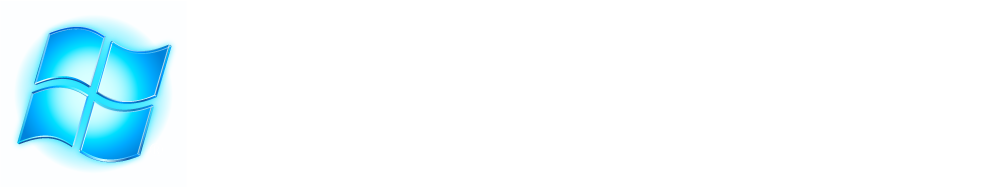 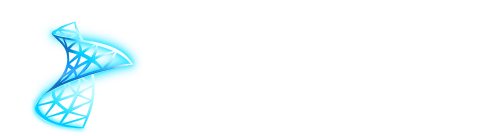 データベース、BI、
レポーティング
アクセス コントロール、
サービス バス、ワークフロー
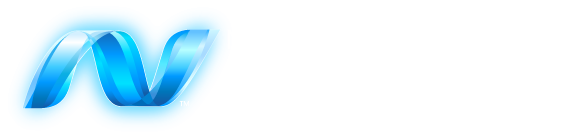 アイデンティティ、連絡先、デバイス
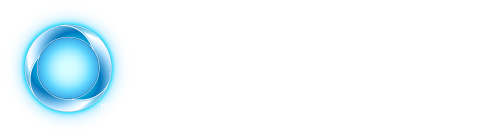 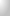 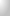 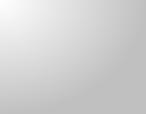 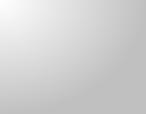 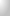 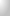 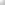 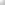 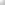 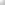 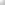 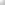 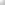 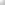 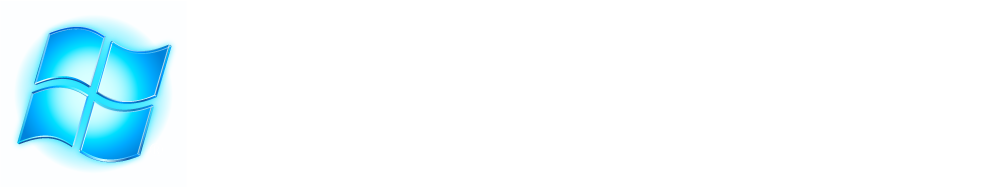 管理ポータル（Azure.com）
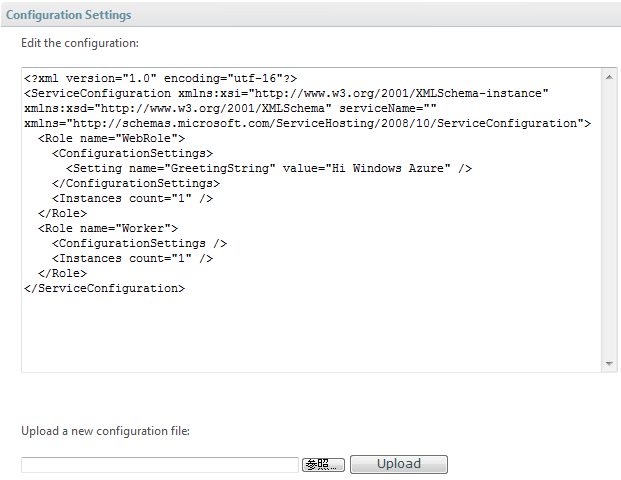 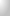 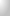 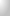 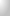 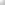 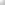 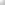 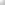 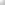 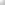 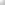 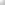 構成定義
（XML）
アプリケーション
ストレージ
コンピューティング
ファブリック
ファブリック
ファブリック
コントローラー
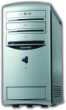 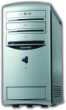 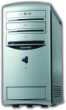 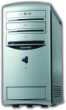 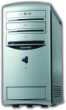 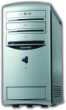 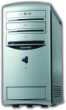 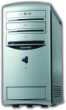 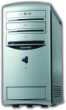 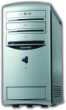 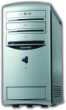 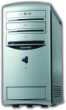 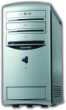 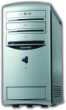 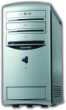 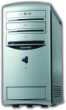 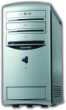 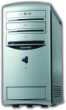 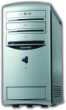 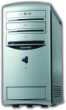 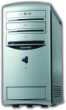 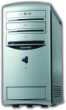 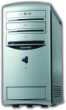 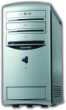 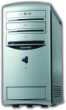 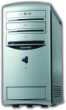 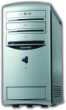 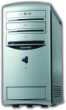 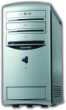 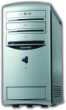 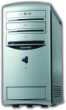 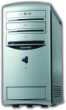 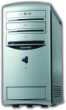 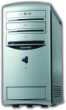 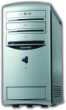 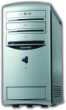 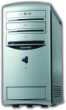 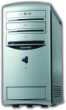 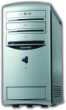 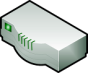 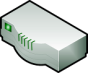 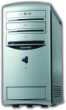 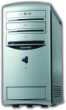 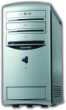 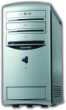 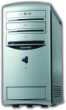 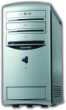 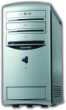 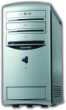 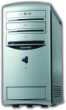 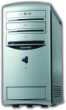 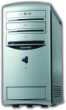 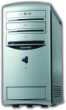 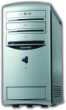 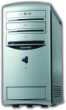 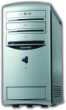 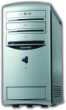 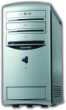 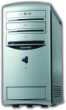 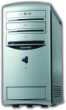 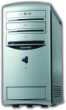 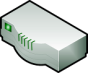 マイクロソフト データセンター
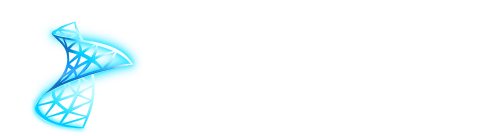 SQL Data Services
SDS の利用例
アプリケーション
ブラウザ
アプリケーション
ODBC, OLEDB, ADO.NET, PHP-SQL, …
ブラウザ
SQL Client
インターネット
インターネット
HTTP/REST
HTTP
T-SQL(TDS)
HTTP
Windows Azure
Windows Azure
Wordpress (PHP)
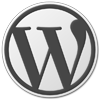 Web アプリケーション
マイクロソフト 
データセンター
マイクロソフト 
データセンター
ODBC
SQL Client
T-SQL(TDS)
T-SQL(TDS)
TDS + TSQL Model
TDS + TSQL Model
SQL Data Services
SQL Data Services
Windows Azure とは？
クラウド オペレーティング システム
サービス アプリケーションのために
単純なシナリオから複雑なシナリオまで
より多くの開発者、アプリケーションを
開発者、アプリケーション、そして
パートナーのエコシステムのために
Windows Azure プログラミング（概要編）
プログラミング概要
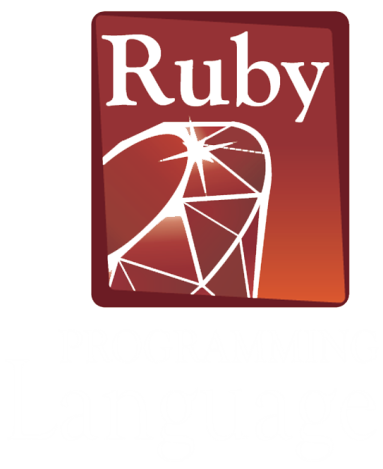 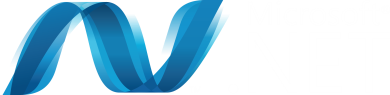 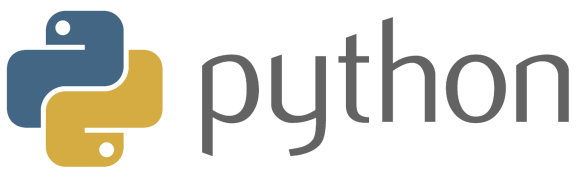 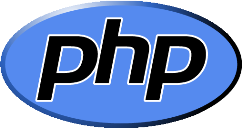 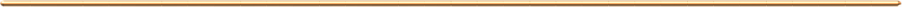 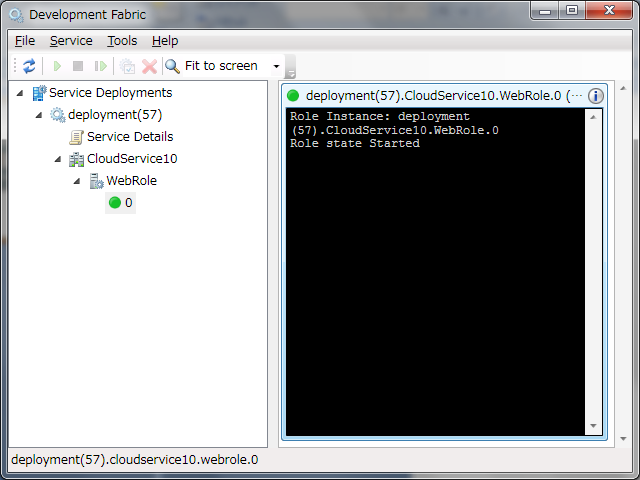 アプリケーション
パッケージ
Azure SDK
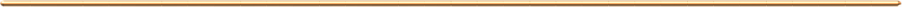 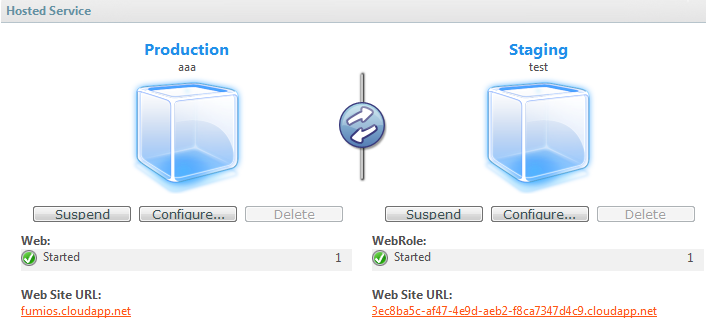 アプリケーション
パッケージ
Azure ポータル
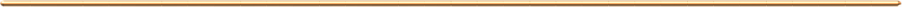 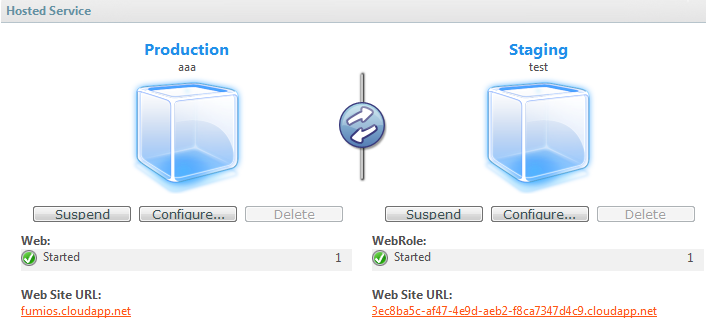 管理は可能な限り自動化
Azure ポータル
.NET と他環境の主な違い
.NET
PHP/Python 等
Visual Studio
他環境も利用可能
Visual Studio
開発
オープンソース
PHP は CodePlex で公開
.NET
ライブラリ
Windows Azure SDK
テスト環境
Windows Azure SDK
Visual Studio
コマンドも利用可能
Visual Studio
配布
Azure ポータル
運用
Azure ポータル
Windows Server との違いサービス アーキテクチャ
VMs     m 個
VMs     n 個
ロード 
バランサー
Web 
ロール
Worker 
ロール
IIS
インターネット
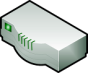 クライアント
ストレージ サービス
Windows Azure サービス アーキテクチャ
Windows Server との違いWindows Azure ストレージ
アプリケーション
REST （署名付き）
URI の例：
http://sekita.blob.core.windows.net/pictures/IMG001.JPG
http://sekita.blob.core.windows.net/pictures?comp=list&prefix=IMG
ブロブ
テーブル
キュー
Windows Azure で何ができる？
スケーラブルな Web サイト
Web ロール
インスタンス
Azure ストレージ
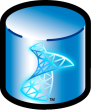 SQL Data Services
スケーラブルな Web サイト＋アプリケーション
キュー
ブロブ
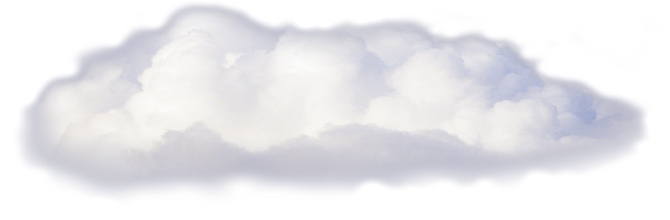 Web ロール
インスタンス
Worker ロール
インスタンス
他アプリケーション＋アプリケーション
アプリケーション
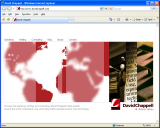 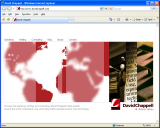 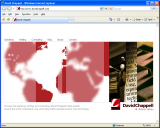 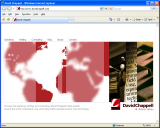 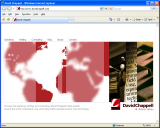 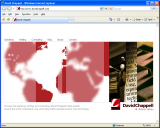 キュー
ブロブ
Worker ロール
インスタンス
クライアント / サーバー
クライアント
Silverlight は？
Azure ストレージ
Web ロール
UI
.NET
PHP
Python
…
＋
Silverlight XAP 
ファイル
HTML
サービス
REST/SOAP
.NET
PHP
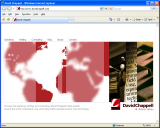 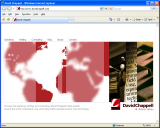 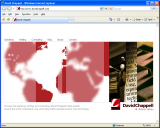 Python
…
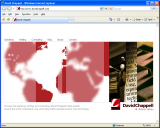 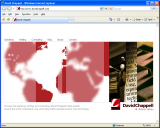 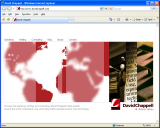 クライアント
マイクロソフト データセンター
Windows Azure プログラミング（PHP 編）
亀本大地
エバンジェリスト
アシアル株式会社
自己紹介
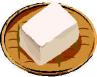 亀本　大地 (a.k.a: yudoufu) →
所属：アシアル株式会社 / 日本PHPユーザ会
研究開発・社内教育・開発体制構築などを担当
公開PHPライブラリ：
HTML_CSS_Mobile : ケータイ用のCSS展開
http://openpear.org/package/HTML_CSS_Mobile
Text_Pictogram_Mobile：ケータイ絵文字変換
http://openpear.org/package/Text_Pictogram_Mobile
他… openpear ( http://openpear.org/ )で公開
著作：symfony x PHP 他
　　　　ITpro、@ITなどで連載
自己紹介
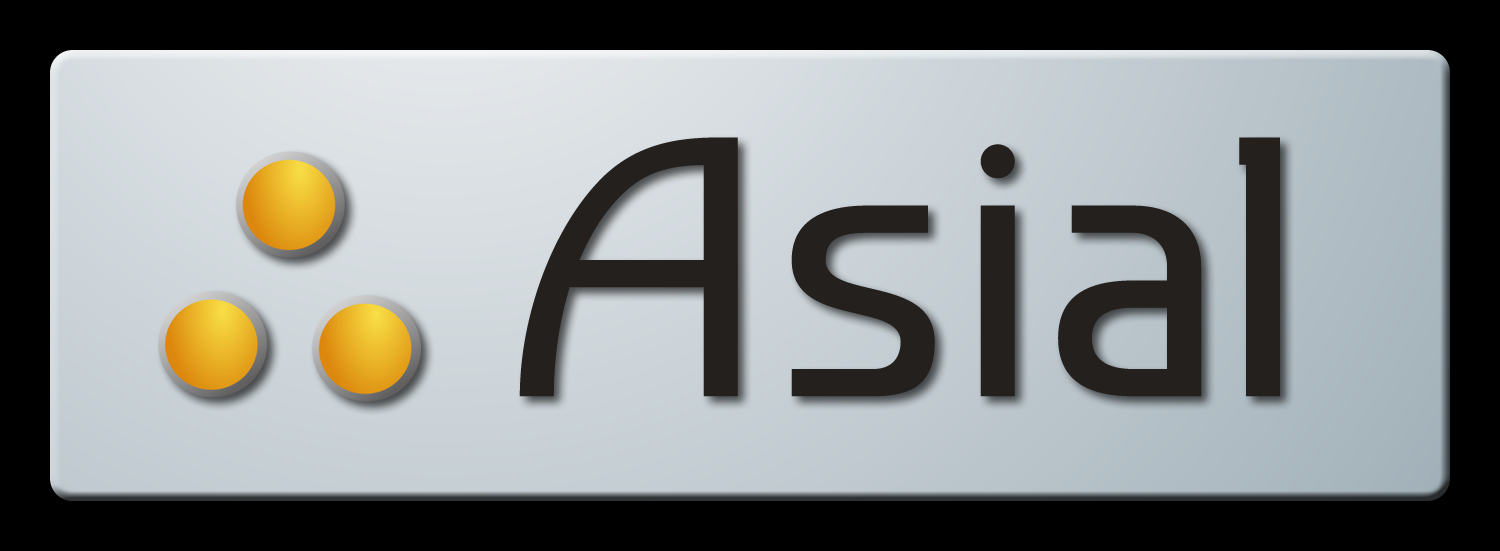 アシアル株式会社について
PHPを中心とするWebシステム構築会社
Web以外にも、スマートフォン開発など

Windows用 PHP開発環境
		「VS.Php」なども販売

ブースにもぜひ
　お立ち寄り下さい。
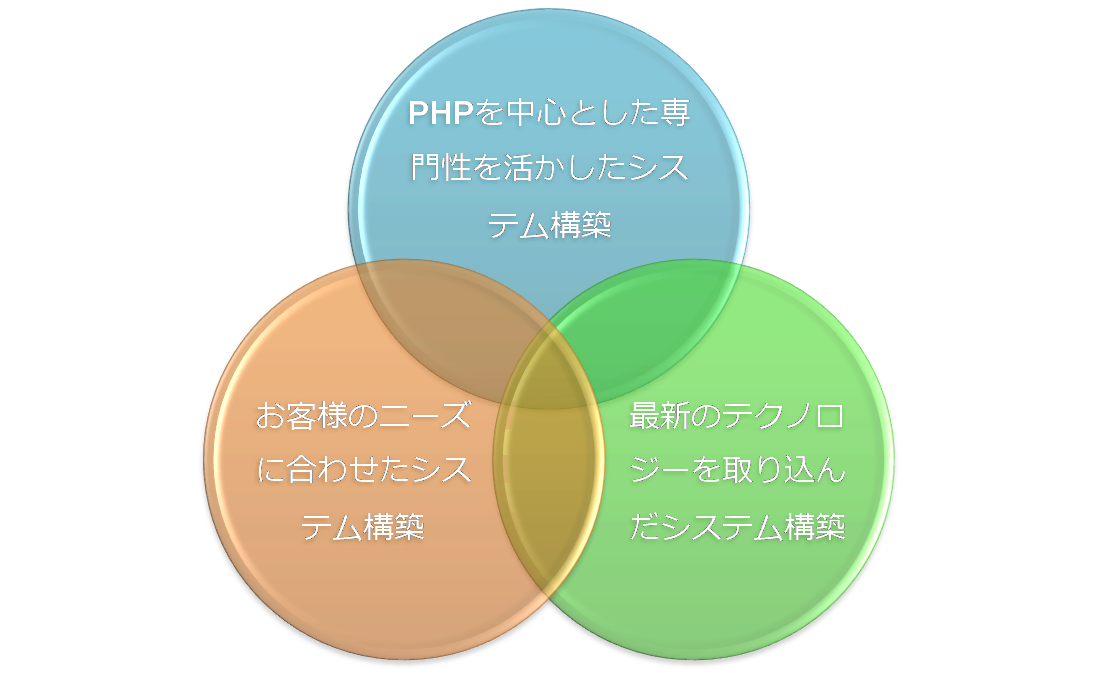 PHP on Windows AzurePHPの大きな魅力とは
なぜPHPが使えるとうれしいのか？
.NETでも開発は可能のはず。

PHPには、数多くの良質なオープンソースアプリケーションが存在する。
WordPress
OpenPNE
様々なWikiアプリなど

素晴らしい資産が活用できる！
PHP on Windows Azureなぜ、Windows で PHP？
なぜ、わざわざPHPをWindowsで？
PHPって、xNIXで動くアレ。。。という印象
実績としては Windows Serverは多くない
それほどメリットがないのでは？

最大のメリット、それは。。。

プラットフォームを統一できる！
そのまんまじゃん！とか言わないで（汗
PHP on Windows AzureAzureにするメリット
製品の問題で、あっちはWindows Server、こっちはLinux・・・となっていませんか？
管理の労力・コストの削減
IIS / Linux(Apache) といった異なるプラットフォームをすべて面倒見る必要がなくなる。
しかも、Azureであれば、プラットフォームの面倒すら見なくてよくなる！

Webアプリケーションの事だけ考えておけばよくなる。
Windows Azure SDK で PHPPHPアプリを作るための準備
最初に用意するツールは.NETの時と同じ。
Visual Studio 2008(Visual Web Developer)
Windows Azure SDK
Windows Azure Tools for Microsft Visual Studio

Windows 版 PHP (non thread safe)
通常のwindows用ビルドパッケージ

これらを使ったPHPの設定手順を紹介
demo
デモ
PHP on Azure のミソ移植の際のチェックポイント
以下のようなポイントがLinuxと変わる
.htaccess の設定
FileMatch ディレクティブ
mod_rewrite
Basic 認証
…
PHPのCGI設定
cgi.fix_pathinfo = 1
cgi.force_redirect = 0
fastcgi.impersonate = 1
PHP on Azure のミソ.htaccessをweb.configに
requestFiltering セクション
.htaccessのFileMatchディレクティブ
httpErrors セクション
ErrorDocument ディレクティブ
URL Rewrite Module
Apacheのmod_rewriteに相当。そこそこ互換。

ほとんどの機能がweb.configで代替可能
http://technet.microsoft.com/ja-jp/library/dd647603.aspx
まとめ
是非、試して下さい
OS
Windows Vista SP1
Windows 7 RC
Windows Server 2008 
開発ツール
Visual Studio 2008 SP1（Web Developer でも可）
Visual Studio 2010 Beta1
SDK
Windows Azure Tools for Microsoft Visual Studio CTP
Azure
Azure.com への登録（Invitation Code）
リソース（日本語）
MSDN Azure デベロッパー センター
http://msdn.microsoft.com/ja-jp/azure/default.aspx 
Azure エバンジェリスト コラム
http://www.microsoft.com/japan/powerpro/TF/column/fs_01_1.mspx　
@IT .NET 未来展望台
http://www.atmarkit.co.jp/fdotnet/dnfuture/index.html　
ブログ
http://blogs.msdn.com/fumios
リソース（英語）
Azure Portal
http://azure.com
Azure Forum
http://social.msdn.microsoft.com/Forums/en-US/category/azure 
ブログ
製品チーム：http://blogs.msdn.com/xxxx
    windowsazure, ssds, netservices, cloud
プログラミング: http://blog.smarx.com 
ツール: http://blogs.msdn.com/jnak 
アーキテクチャ：http://www.davidchappell.com/blog
リソース (PHP on Azure / IIS)
Microsoft TechNet
.htaccessファイルをweb.configに変換する際の注意事項
http://technet.microsoft.com/ja-jp/library/dd647603.aspx
PHPマニュアル
CGIバイナリとしてインストール
http://jp.php.net/manual/ja/security.cgi-bin.php
PHP SDK for Windows Azure
http://phpazure.codeplex.com/
.NET開発者のための参考書「.NET 開発テクノロジ入門 ~ .NET の基礎からクラウドテクノロジ Windows Azureまで 」
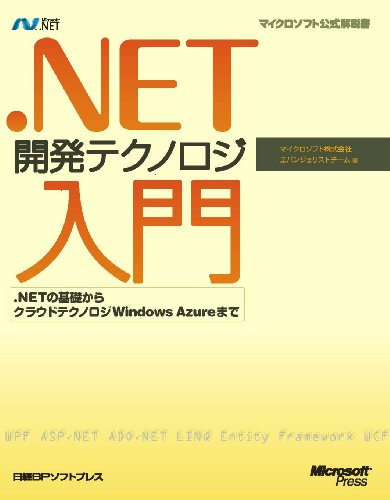 価格：\3,990
7 月30日　発売予定

マイクロソフト株式会社
	エバンジェリストチーム（井上章、井上大輔、川西裕幸、小高太郎、鈴木章太郎、中原幹雄、松崎剛）著

目次
.NET Framework 3.5によるアプリケーション開発（はじめに）
プレゼンテーションの開発（WPF）
Webアプリケーションの開発 (ASP.NET）
分散テクノロジ（WCF）
データアクセス技術（ADO.NET/LINQ）
ワークフローの開発（WF）
Windows Azureを使用したプログラミング
RIA開発者のための参考書「Silverlight で開発するデータ駆動アプリケーション」
予価：\3,800
8月上旬　刊行予定
目次
Silverlight をはじめよう
データバインディングの基礎
モードと通知
リストの管理, テンプレート, コンバーター
WCF, Webサービス, クロスドメインポリシー
WCFによるエンティティの受け渡し
WebClient, HttpWebRequestによるRESTful サービスの利用
Amazon Restful サービスの利用
Restful サービスの作成と SilverTwitの  紹介
Syndication Feed
ADO.NET Data Services
豊富なサンプルアプリケーション
全ソースコードがダウンロード可能
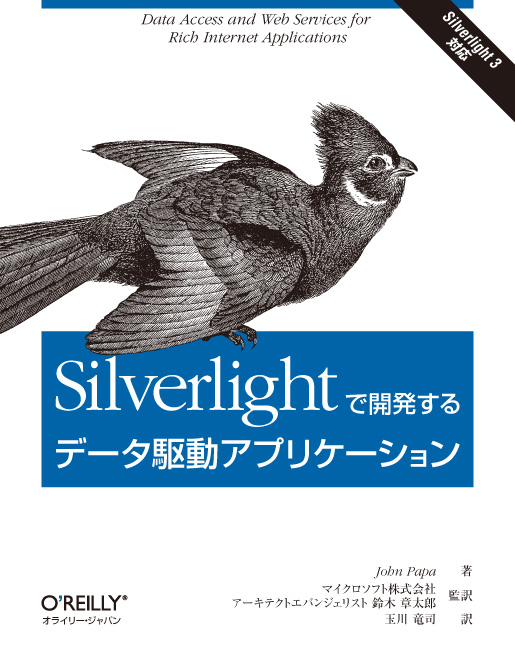 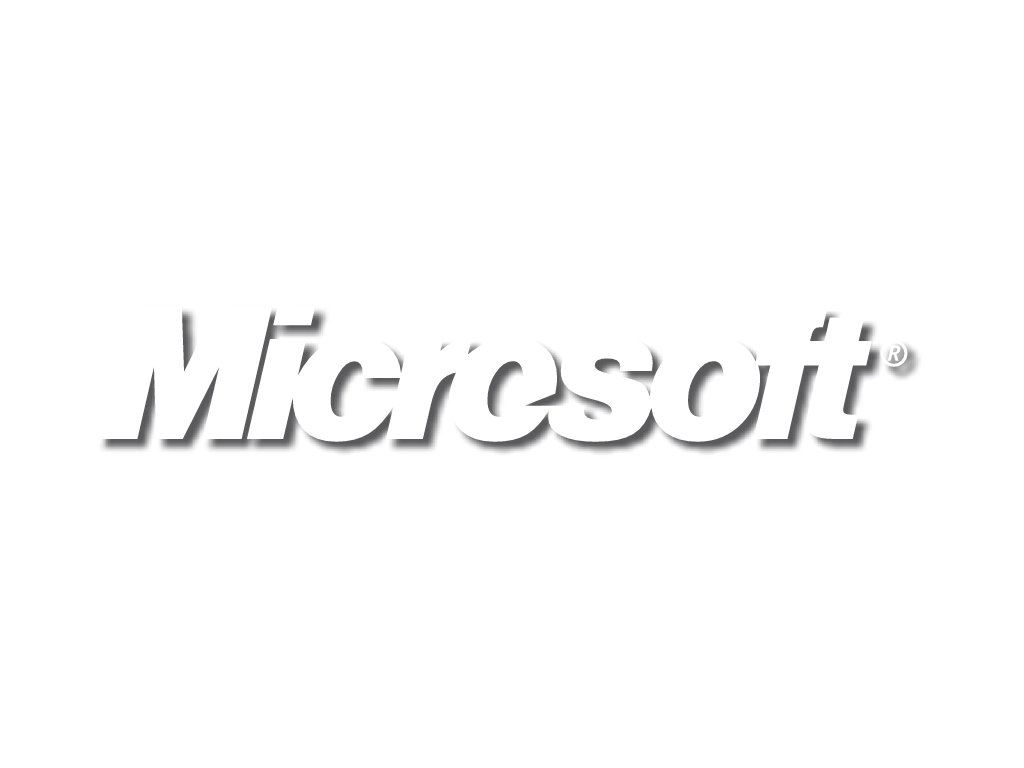 © 2009 Microsoft Corporation. All rights reserved. Microsoft, Windows, Windows Vista and other product names are or may be registered trademarks and/or trademarks in the U.S. and/or other countries.
The information herein is for informational purposes only and represents the current view of Microsoft Corporation as of the date of this presentation.  Because Microsoft must respond to changing market conditions, it should not be interpreted to be a commitment on the part of Microsoft, and Microsoft cannot guarantee the accuracy of any information provided after the date of this presentation.  MICROSOFT MAKES NO WARRANTIES, EXPRESS, IMPLIED OR STATUTORY, AS TO THE INFORMATION IN THIS PRESENTATION.